Fasting“Even now,” declares the Lord, “return to me with all your heart, with fasting and weeping and mourning.” Joel 2:12
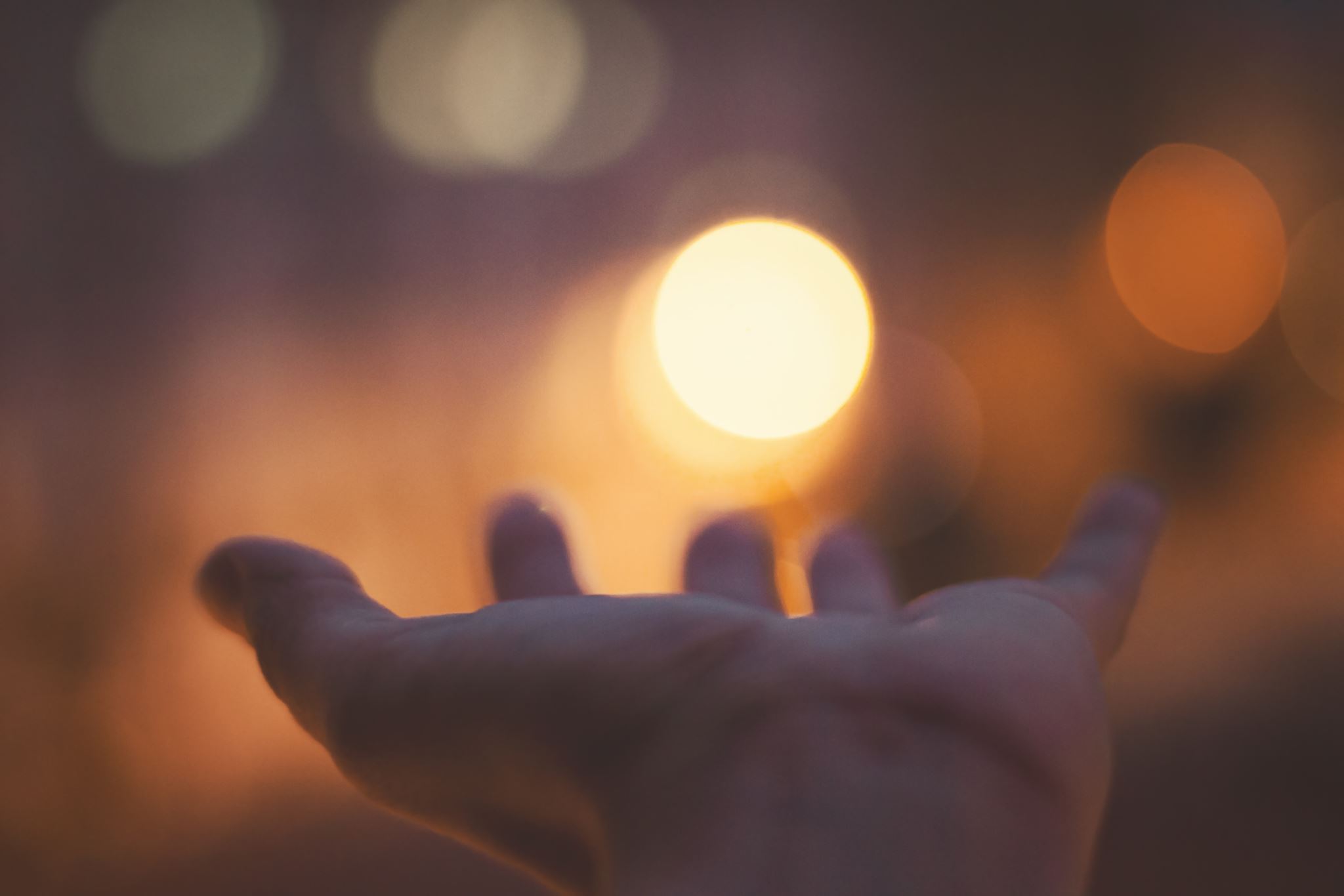 Why Do We Fast?
To afflict the soul. We fast so that we may restrict
The flesh to weaken it in order to build our Spiritual
Man. This is important to remember as the refraining
from something (whether it be food, social media etc)
 is merely the first step. We need to then turn to Jesus
to have Him meet that want or need (perceived or not)
 
It is time for us to seek the bread of life, the living water, 
The Great I AM to nourish us and sustain us. In this time,
we entrust Jesus with our needs and rely on Him to supply our
needs according to His riches and glory. Phil 4:19
 
In this action, we shift our attention away from the world and/or
our flesh and place it on Jesus Christ to align our very souls with
His Holy Spirit In this action our spirits our quickened as we join 
Him in sweet communion.
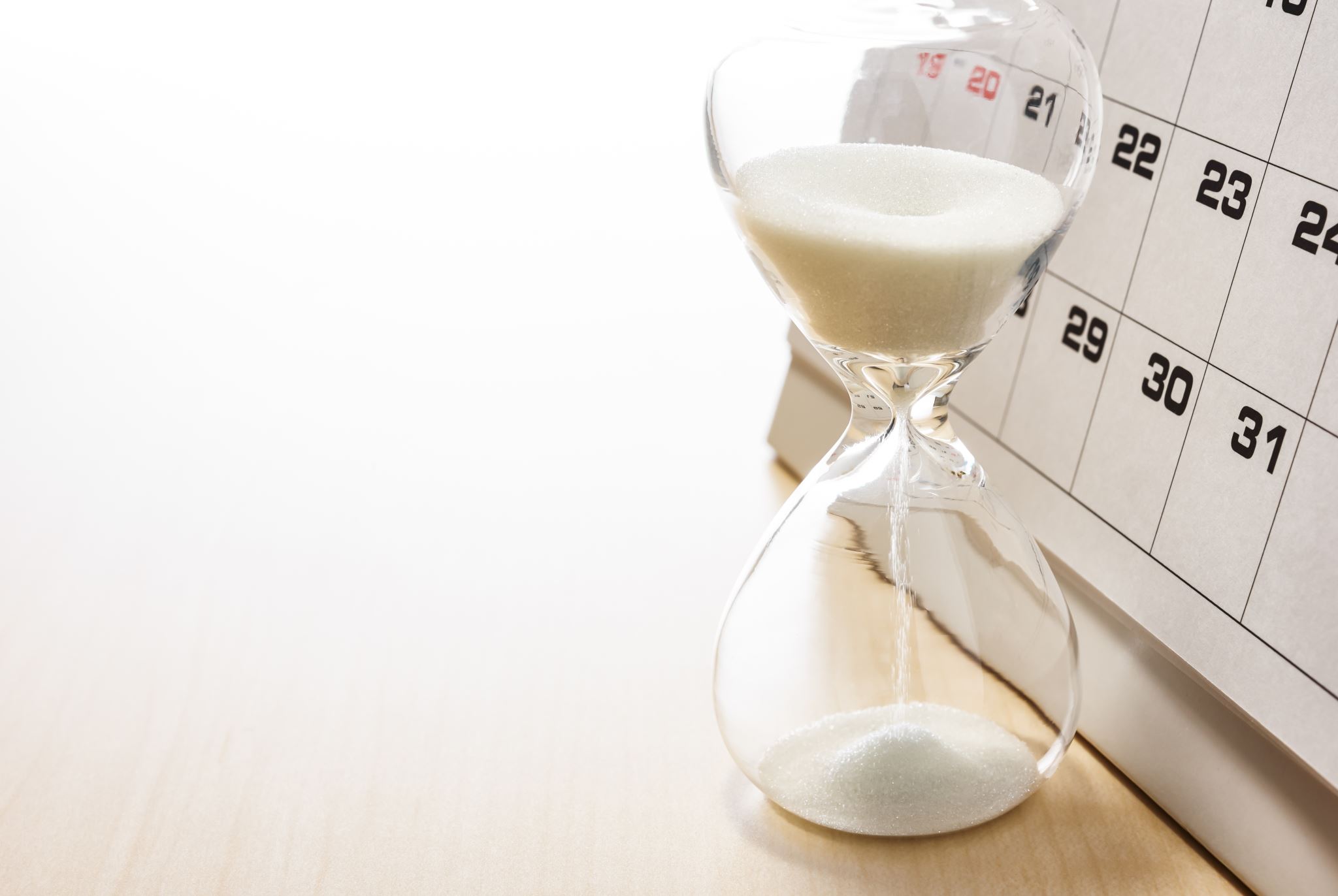 How to:

Establish periodicity/consistency 
Ex: Choose one day a week if building fasting routine.
If longer independent fast, decide length of fast.

Pray for specific guidance.
Choose prayerfully what type of fast 
Ex: water only, Daniel, social media, people
Prepare the day before.

Spend time with the Lord.
Build intimacy with the Father. Find opportunities to speak with him and intentionally seek His voice. Pray.

Do not pull a “last supper” move. 
This sets you up for failure as you fill your body with caffeine, sugar, salt and fat prepping your body for “doomsday”. Your body now must combat withdrawals. Also, your attitude is one that emphasizes the struggle and not the joy of humility and communion with Jesus.
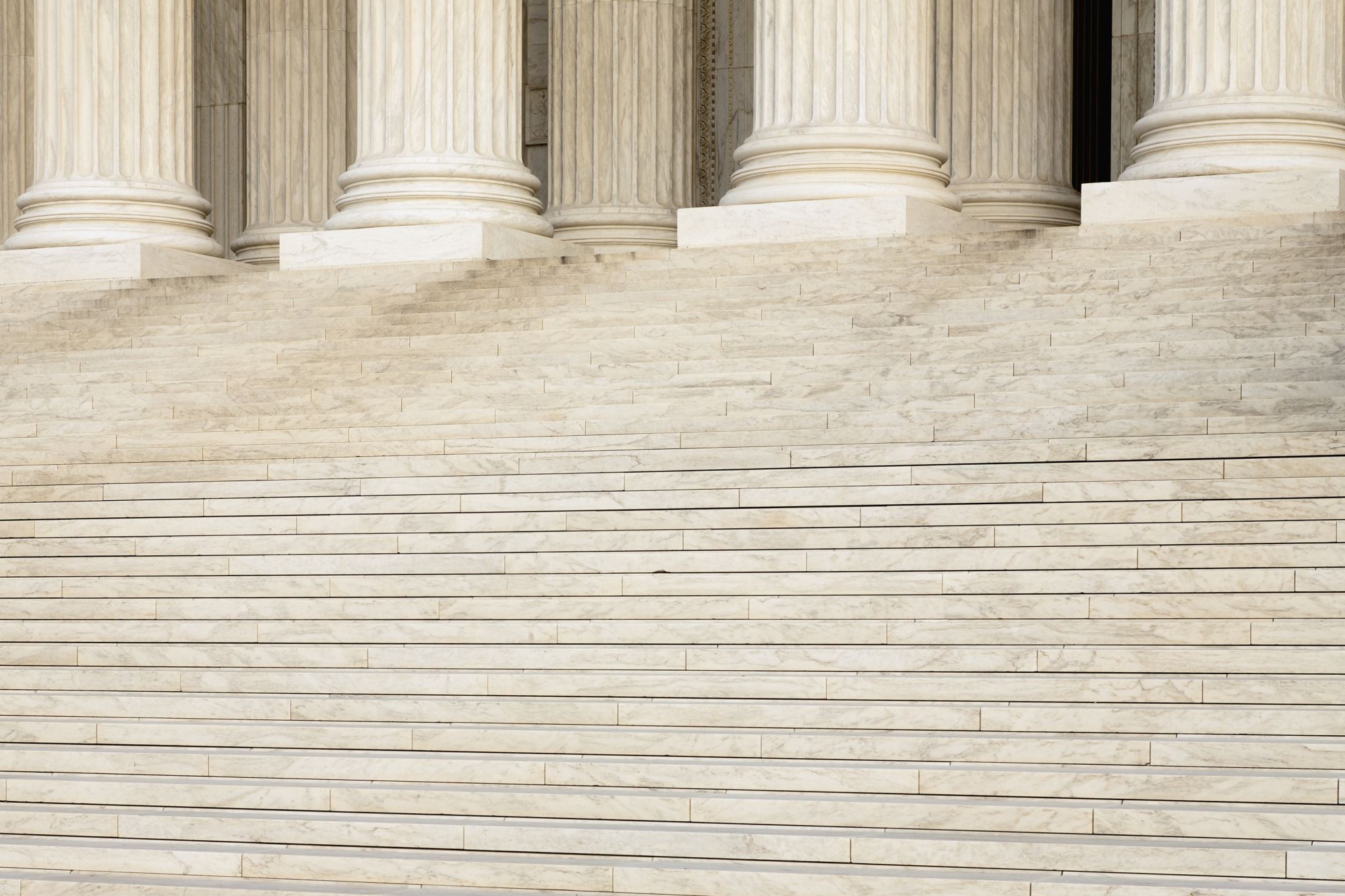 “All things are lawful for me, but all things are not helpful. All things are lawful for me, but I will not be brought under the power of any.”
1 COR 6-12



What do you need to fast from?






Have you come under the power of anything? 

Is there something that hinders your intimacy with Jesus?